Тема 4:
 Общински ангажименти свързани със строителните, биоразградимите и други специфични потоци отпадъци. Взаимодействие с организациите по оползотворяване на масово разпространени отпадъци
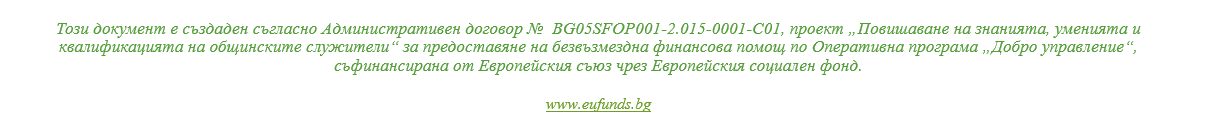 Цели на занятието
Целта  на обучението по тема 4 е участниците в обучението да се запознаят с :
Общинските ангажименти свързани с управлението на строителните, биоразградимите и специфичните потоци отпадъци;
Взаимодействие между общините и организациите по оползотворяване на масово разпространени отпадъци;
Общински ангажименти свързани с управлението на строителните отпадъци съгласно ЗУО,(изменение и допълнение от 05.03.2021 г)
Съгласно ЗУО кметът на общината отговаря за управлението на строителните отпадъци, образувани на  територията на Общината. Отговаря за оползотворяването и обезвреждането на строителните отпадъци събрани от ремонтните дейности на домакинствата. (чл.19, ал. 3, т.5 от ЗУО)

Кметът на общината  е пряко ангажиран с организирането на системи за третиране на строителни отпадъци най – късно от 01 Януари на 2020г, подготовката им за повторна употреба, рециклиране и друго оползотворяване на материали от неопасни строителни отпадъци, включително при насипни дейности, чрез заместване на други материали с отпадъци в количество не по малко от 70 на сто от общото им тегло, от което се изключват материали в естествено състояние, определени с код 17 05 04 от списъка на отпадъците съгласно Наредба № 2 за класификация на отпадъците, като с това се постигат целите по чл. 32, параграф 16 от ЗУО, както следва: до 1 януари 2020 г. - най-малко 70 на сто от общото тегло на отпадъците.

Кметът също така контролира дейностите(чл.112, ал.1,т.1 ), свързани с образуването, събирането, включително разделното, съхраняването, транспортирането, третирането на строителните отпадъци на територията на общината. Кметът контролира управлението на строителните отпадъци, когато общината е възложител на строителни дейности, регламентирани подробно в Наредбата за управление на строителните отпадъци и за влагане на рециклирани строителни материали (Приета с ПМС № 267 от 05.12.2017 г.Обн. ДВ. бр.98 от 8 Декември 2017г).
Общински ангажименти свързани с управлението на строителните отпадъци съгласно ЗУО,(изменение и допълнение от 05.03.2021 г)
Съгласно чл. 11, ал.4 от ЗУО, плановете за управление на строителни отпадъци, неодобрени по реда на чл.156 б, т.6 от ЗУТ се одобряват от кметът на общината или оправомощено от него длъжностно лице по искане на възложителя на строежа след влизането в сила на разрешението за строеж и преди откриването на строителната площадка и/или преди започването на дейностите по изграждане или премахване на строеж. 

Всеки  Възложител внася за одобряване в общината:
-план за управление на строителните отпадъци в случаите, когато се изисква по ЗУО, при условията и реда в него;
- план за безопасност и здраве.
- планът се одобрява от кмета на общината или от оправомощено от него длъжностно лице в 14-дневен срок от внасянето му.

Когато строежът се намира на територията на повече от една община, ПУСО се одобрява от кметовете на съответните общини или оправомощени от тях длъжностни лица за частта от строежа, която се изпълнява в териториалния обхват на съответната община (Чл. 11, ал. 8 от ЗУО). Във връзка с това са направени и съответните изменения и допълнения в Закона за устройство на територията.
Общински ангажименти свързани с управлението на строителните отпадъци съгласно ЗУО,(изменение и допълнение от 05.03.2021 г)
Ангажименти на общината съгласно Наредба за управление на строителните отпадъци и за влагане на рециклирани строителни материали, приета с ПМС № 267 от 05.12.2017 г.

Управлението на строителните отпадъци е регламентирано по-подробно в Наредбата за управление на строителните отпадъци и за влагане на рециклирани строителни материали, приета с ПМС № 267 от 05.12.2017 г. 

С наредбата се регламентират:
1. създаването на система за управление и контрол на дейностите по събиране, транспортиране и третиране на строителните отпадъци (СО);
2. изискванията за влагане на рециклирани строителни материали в строителството;
3. изискванията за управление на СО в процеса на строителство и премахване на строежи.
Общински ангажименти свързани с управлението на строителните отпадъци съгласно ЗУО,(изменение и допълнение от 05.03.2021 г)
Ангажименти на общината съгласно Наредба за управление на строителните отпадъци и за влагане на рециклирани строителни материали, приета с ПМС № 267 от 05.12.2017 г.

Управление на строителните отпадъци при извършване на строителни и монтажни работи и премахване на строежи
Наредбата регламентира, че управлението на строителните отпадъци при извършване на строителни и монтажни дейности и премахване на строежи се извършва чрез приет План за управление на строителните отпадъци. ПУСО обхваща мерките, предвидени в частите на инвестиционния проект по отношение на дейностите със СО.
На стр. ……… от Наръчника за Управление на отпадъците са разписани детайлно мерките
Извършване на дейности със строителни отпадъци
Дейностите по събиране, транспортиране и третиране на СО се извършват от лица, които имат право да извършват тези дейности съгласно чл. 35 от ЗУО
Информация
Кметът на общината изпраща информацията до директора на РИОСВ, на чиято територия ще се извършват СМР или премахване на строежи, за издадените през предходния месец разрешения за строеж или заповеди за премахване на строеж.
Информацията се изпраща по електронен път в срок до 10-о число на текущия месец и включва:
наименование на възложителя на СМР или премахване на строеж;
вида на дейността;
местоположението на строителната площадка.
Общински ангажименти свързани с управлението на строителните отпадъци съгласно ЗУО,(изменение и допълнение от 05.03.2021 г)
Организация на дейностите за изпълнение на ангажиментите на общините относно управлението на  строителните отпадъци

Наредбата по чл.22 от ЗУО трябва да урежда следните елементи на организацията на дейностите по управление на строителните отпадъци:
Лицата, при чиято дейност се образуват строителни отпадъци в резултат от ремонтна дейност на домакинствата трябва да:
събират строителните отпадъци на територията на имота, като не се допуска разпиляването им до изхвърлянето им
изхвърлят строителните отпадъци от ремонтна дейност, до контейнерите за битови отпадъци само в определените дни, съгласно предварително обявен график от общината или да ги събират в наети от тях специализирани контейнери, като ги предават на лица притежаващи документ, издаден по реда на ЗУО.

Лицата, при чиято дейност се образуват строителни отпадъци и ги изхвърлят извън обявения от общината график, са длъжни да ги събират в наети от тях специализирани контейнери и ги предават на лица притежаващи документ, издаден по реда на ЗУО.

Общините могат да публикуват на интернет страницата си места, на които лицата, извършващи домашни ремонти да предават отпадъците от ремонтните си дейности, както и график за тяхното извозване.  

Безплатното извозване от страна на общината на отпадъците от ремонтни дейности на домакинствата, стимулира населението да не ги изхвърля в контейнерите за битови отпадъци или на нерегламентирани за целта места.
Общински ангажименти свързани с управлението на Биоразградимите отпадъци съгласно ЗУО, (изм. и доп. от 05.03.2021 г)
„Биоразградими отпадъци" са всички отпадъци, които имат способността да се разграждат анаеробно или аеробно, като хранителни и растителни отпадъци, хартия, картон и други. Определението за Биотпадъци  от Допълнителните разпоредби на ЗУО в сила от 05.03.2021г е със следния текст:
Биоотпадъци" са биоразградими отпадъци от парковете и градините, хранителни и кухненски отпадъци от домакинствата, офисите, ресторантите, търговията на едро, столовете, заведенията за обществено хранене и търговските обекти за търговия на дребно, както и подобните отпадъци от предприятията на хранително-вкусовата промишленост.
Биоразградимите отпадъци можем да разделим на следните видове:
Растителни зелени отпадъци - зелени площи към обществени и търговски обекти, производствени, стопански и административни сгради, градини, паркове, домакинства и др.
Хранителни и кухненски отпадъци: детски градини, училища, домакинства, ресторанти, заведения за обществено хранене, търговски обекти, социални домове, пазари,  и др.
Биоразградими от хранително вкусовата промишленост
Биоразградими -  хартия, картон и други
Общински ангажименти свързани с управлението на Биоразградимите отпадъци съгласно ЗУО, (изм. и доп. от 05.03.2021 г)
С новите изисквания приети през 2018г от ЕС и приетите изменения в Закона за управление на отпадъците от 05.03.2021 , ДВ бр.19 пред общините стоят нови предизвикателства и в управлението на биоразградимите отпадъци.

Основните ангажименти на Кмета, произтичащи от ЗУО, чл.19 са както следва:
организира общинска система чрез контейнери и площаки за разделно събиране на биоотпадъци от поддържане на обществени площи, паркове, градини, междублокови пространства,
организира общинска система за разделно събиране чрез кафяви контейнери с различен обем или торби на  хранителни и кухненски отпадъци от ресторанти, заведения за обществено хранене, търговски, промишлени предприятия от хранително вкусовата промишленост и др. Обекти, в. т.ч и от домакинствата на територията на общината;
осигурява условия, при които притежателите на биоотпадъците, се обслужват от лица, на които е предоставено право да извършват дейности по тяхното събиране, транспортиране и предаването им за  последващо третиране .
определя местата на разделно предаване на биоотпадъци (биоотпадъците от зелените площи, частна собственост, обхванати от общинската система за разделно събиране);
определя местата за предаване на разделно събраните хранителни биоразградими отпадъци, обхванати поетапно от общинската система;
разработват подробен график за обслужване на съдовете за разделно събиране на биоотпадъци и го оповестяват на интернет страницата на съответната си и/или информират населението по друг подходящ начин.
оповестяват на интернет страницата на си и/или на интернет страниците на районни администрации, всяка промяна към системата за разделно събиране на  биоразградими отпадъци.
Общински ангажименти свързани с управлението на Биоразградимите отпадъци съгласно ЗУО, (изм. и доп. от 05.03.2021 г)
Ангажименти на общината съгласно Наредбата за разделно събиране на 
биоотпадъци и третирането на биоразградимите отпадъци

Управлението на  биоотпадъци, в съответствие с изискванията на Наредбата за разделно събиране на биоотпадъци и третиране на биоразградими отпадъци (изм. и доп. ДВ бр. 2 от 8 Януари 2021 г.)е свързано с ангажиментите на  кмета на общината да осигури разделното събиране и оползотворяване на биоотпадъците 

Като неразделна част от програмата за управление на околната среда по чл. 52 от ЗУО, кметовете на общините следва да включват мерки за предотвратяване образуването на биоотпадъци, разделно събиране и оползотворяване на биоотпадъци на територията на всяка община, отчитайки специфичните условия на отделните населени места (големина, тип, брой жители и др.)
Общински ангажименти свързани с управлението на Биоразградимите отпадъци съгласно ЗУО, (изм. и доп. от 05.03.2021 г)
Мерките към програмите за управление на отпадъците ПУО, които трябва да се включат произтичат от  последните изменения на законодателството в областта: 
поетапно въвеждане на разделно събиране и оползотворяване на биоотпадъците, събирани чрез общинските системи за разделно събиране, както и изчисляване на броя на домакинствата и на населението на всяка община, обслужвани от общинската система за разделно събиране;
разделно събиране и оползотворяване на биоотпадъците от обществени зелени площи, паркове и градини;
план за изграждане на съоръженията за оползотворяване на биоотпадъците, когато такива са предвидени на територията на общината, съгласно решението по чл. 26, ал. 1, т. 4 ЗУО, в т.ч. определяне на местоположението, необходимия капацитет и технология за третиране;
насърчаване компостирането на място, в т.ч. домашното компостиране (доп. ДВ, бр.2 от 2021г.);
повишаване информираността на населението за ползите и изискванията за разделното събиране и третиране на биоотпадъците; 
насърчаване на рециклирането, включително компостиране, и разграждането на биологичните отпадъци по начин, който осигурява високо равнище на опазване на околната среда и води до резултати, отговарящи на съответните стандарти за високо качество (доп. - ДВ, бр. 2 от 2021г.) ; 
насърчаване използването на безопасни материали, произведени от биологични отпадъци (доп. - ДВ, бр. 2 от 2021 г.)
*С приетите законодателни промени от 05.03.2021 г, предстои  изменение и допълнение на действащата към момента Наредба за разделно събиране на биотпадъците и третиране на биоразградимите отпадъци.
Общински ангажименти свързани с управлението на Биоразградимите отпадъци съгласно ЗУО, (изм. и доп. от 05.03.2021 г)
Организиране на дейностите по разделно събиране на биоотпадъците се уреждат с  Наредбатапо чл.22 от ЗУО на кмета на всяка община:
 
Кметът на общината осигурява разделно събиране и оползотворяване на биоотпадъците от поддържането на обществени площи, паркове и градини на територията на съответната община;

Осигурява условията, при които притежателите на битови биоотпадъци, включени в СРСБИОО се обслужват от лица, на които е предоставено право да извършват дейности по тяхното събиране, транспортиране и предаването им за оползотворяване и/или обезвреждане.

Кметовете на общините разработват подробен график за обслужване на съдовете за разделно събиране на биоотпадъци и го оповестяват на интернет страницата на съответната община и/или информират населението по друг подходящ начин 

Биоотпадъците от поддържане на обществени площи, паркове, градини, междублокови пространства се събират разделно на места, определени от кмета на общината или упълномощени от него длъжностни лица и се транспортират до съоръжения за третиране.
Общински ангажименти свързани с управлението на Биоразградимите отпадъци съгласно ЗУО,(изм. и доп. от 05.03.2021 г)
Организиране на дейностите по разделно събиране на биоотпадъците се уреждат с  Наредбата 
по чл.22 от ЗУО на кмета на всяка община:
 
Биоотпадъците се събират разделно при източника на образуване.

Събирането, съхраняването и графикът за транспортиране на биоотпадъците трябва да са съобразени с техния произход и вид.

Системите за разделно събиране включват: 
съдове за събиране на биоотпадъците при източника на образуване; 
специализирани транспортни средства, необходими за тяхното обслужване; 
специализирана техника за раздробяване и нарязване на биоотпадъците; 
площадки за събиране и временно съхраняване на биоотпадъците, и/или др.елементи в зависимост от вида на системата;

 Съдовете за многократно използване трябва да са кафяви на цвят, да са водоустойчиви, достатъчно здрави и устойчиви на скъсване или напукване, при нормални условия на ползване да се затварят плътно и да се почистват и дезинфекцират лесно.  Съдовете трябва да са обозначени с ясно видим надпис, съдържащ информация за вида на събираните в тях биоотпадъци.
Общински ангажименти свързани с управлението на опасните битови отпадъци съгласно ЗУО,(изм. и доп. от 05.03.2021 г)
Общински ангажименти свързани с разделното събиране на опасните битови отпадъци от домакинствата

Задължение на всеки кмет на община съгласно чл. 19, ал. 3, т. 9 от ЗУО е да организира система за разделно събиране на опасни отпадъци от домакинствата, като сключва договор с лица притежаващи разрешение и регистрационен документ, издадени по реда на ЗУО, за извършване на дейности по събиране, транспортиране и третиране на опасни отпадъци.

У нас е създадена Националната Система за разделно събиране на опасни отпадъци от домакинствата, която успешно функционира в страната от 2014 г. насам и към настоящия момент покрива над 2.5 млн. жители. Тя обхваща не само разделното събиране, но и всички дейности по окончателно обезвреждане на събраните опасни битови отпадъци.

Чрез включването на общините в Системата те изпълняват задължението на кмета на общината по /ЗУО/ за организиране на разделно събиране на опасни битови отпадъци и предаването им за оползотворяване или обезвреждане.
Общински ангажименти свързани с управлението на опасните битови отпадъци съгласно ЗУО,(изм. и доп. от 05.03.2021 г)
Общински ангажименти свързани с разделното събиране на опасните битови отпадъци от домакинствата

Лекарствата с изтекъл срок на годност се събират само в Мобилен събирателен пункт.
Разположението на Мобилния събирателен пункт е съгласно Графика, утвърден от общината.
За информация и заявки за предаване на опасните отпадъци от всяко домакинство се позвънява  на телефона, оповестен на сайта на общината. Предаването е безплатно. 

Най-често срещаните опасни отпадъци от дома са:
Живак и живаксъдържащи уреди
 Лакове и бояджийски материали
 Домакински препарати и химикали
 Мастила и замърсени опаковки
 Фармацевтични продукти (лекарства с изтекъл срок на годност

Следвайки линка може да се проследи График на Мобилния събирателен пункт за 2022 г. - Национална система https://www.balbok.com/upload/document/20220318-%D0%93%D0%A0%D0%90%D0%A4%D0%98%D0%9A%20%D0%9D%D0%90%20%D0%9C%D0%9E%D0%91%D0%98%D0%9B%D0%9D%D0%98%D0%AF%20%D0%A1%D0%AA%D0%91%D0%98%D0%A0%D0%90%D0%A2%D0%95%D0%9B%D0%95%D0%9D%20%D0%9F%D0%A3%D0%9D%D0%9A%D0%A2%20%D0%97%D0%90%202022-%D0%9D%D0%B0%D1%86%D0%B8%D0%BE%D0%BD%D0%B0%D0%BB%D0%BD%D0%B0%20%D1%81%D0%B8%D1%81%D1%82%D0%B5%D0%BC%D0%B0-18032022.pdf
Общински ангажименти свързани с управлението на текстилните отпадъци съгласно ЗУО,(изм. и доп. от 05.03.2021 г)
Общински ангажименти свързани с текстилните отпадъци събрани от домакинствата

В последните години количеството на текстилните отпадъци (дрехи и обувки) вкл. по-едри такива като дюшеци, шалтета, юргани нараства и създава сериозни затруднения на общините свързани с тяхното събиране, транспортиране и обезвреждане.
Наличието на текстилни отпадъци в смесените битови отпадъци, води до затруднения на инсталациите за предварително третиране и до запълване на депата за неопасни отпадъци, част от регионалната система.Към момента Общините не разполагат с инфраструктура за оползотворяването на тези отпадъци, за разделно събиране, а транспортирането им до малкото на брой инсталации в страната е икономически неизгодно.
Все още основният метод за третиране на текстилните отпадъци е депонирането. 
Решение има и то е регламентирано в закона от 05.03.2021г. Добавя се още един поток към масово разпространените отпадъци, а именно отпадъци от дрехи и обувки. С промяната се вменява  ангажимент на кметовете на общините по задължително организиране на система за разделно събиране на обувки и текстил като сключат договори с Организация по оползотворяване.
От 01.06.2021 г Кметовете на общините имат право да сключат предварителни договори само с една Организация по оползотворяване на отпадъци от обувки и текстил. 
Общините с районно деление имат право да сключат с повече от една организация за развиване на система за разделно събиране на отпадъци от обувки и текстил.
Общински ангажименти свързани с управлението на текстилните отпадъци съгласно ЗУО,(изм. и доп. от 05.03.2021 г)
Общински ангажименти свързани с текстилните отпадъци събрани от домакинствата

Към момента текат обществени обсъждания на Наредба за отпадъците от обувки и текстил. Наредбата е правната рамка, която обединява дейностите свързани с управлението на  отпадъците от обувки и текстил.
С приемането на наредбата се цели да се постигне: 
предотвратяване образуването на отпадъци от текстил като част от потока на битовите отпадъци, и увеличаване на количеството повторно употребени, рециклирани  и оползотворени чрез други операции отпадъци от обувки и текстил;
въвеждане на задължително разделно събиране на отпадъците от обувки и текстил;
прекратяване на нерегламентираните практики по изгаряне на отпадъци от обувки и текстил с цел отопление от определени групи граждани с нисък социален статус;
предприемане на мерки от лицата, които извършват дейности с отпадъци от обувки и текстил, за ограничаване на вредното въздействие на обувките и текстила през целия им жизнен цикъл и на образуваните от тях отпадъци върху човешкото здраве и околната среда;
Наредбата също така цели изпълнение на целите съгласно Рамковата директива за отпадъците 2008/98/ЕО - увеличаване на количествата рециклирани битови отпадъци и намаляване на количеството депонирани битови отпадъци.
Общински ангажименти свързани с управлението на текстилните отпадъци съгласно ЗУО,(изм. и доп. от 05.03.2021 г)
Общински ангажименти свързани с текстилните отпадъци събрани от домакинствата

Задължения и отговорности на участниците в процеса:

Лицата, които пускат на пазара обувки и текстил:
 - отговарят за разделното събиране транспортирането, съхраняването, подготовката за повторна употреба, рециклирането, оползотворяването и обезвреждането на ООТ, образувани от пуснатите от тях на пазара продукти;
 - отговарят за постигането на целите: оползотворяване на не по-малко от 70 на сто от събраното количество ООТ и подготовка за повторна употреба и/или рециклиране на не по-малко от 50 на сто от събраното количество ООТ.
 - осигуряват разделно събиране на ООТ в общо количество, което се равнява на 4 кг. на жител годишно;
 - носят отговорност и изпълняват задълженията си индивидуално или чрез колективни системи (организации по оползотворяване)
 - заплащат продуктова такса, за пуснатото на пазара количество (бройки) обувки и текстил, която се определя по цени от Наредбата за определяне на реда и размера за заплащане на продуктова такса за съответния отчетен период; 

Лицата, при чиято дейност се образуват ООТ, отговарят за предаването им в местата, определени за разделно събиране.
Общински ангажименти свързани с управлението на текстилните отпадъци съгласно ЗУО,(изм. и доп. от 05.03.2021 г)
Общински ангажименти свързани с текстилните отпадъци събрани от домакинствата

Задължения и отговорности на участниците в процеса:

Лицата, извършващи, дейностите по събиране, съхраняване, транспортиране, рециклиране, оползотворяване и/или обезвреждане на ООТ:

 - трябва да притежават съответния документ по чл. 35 ЗУО;
 - извършват дейностите си на специализирани площадки за събиране, третиране, в т.ч. рециклиране или оползотворяване на ООТ;
 - определят  броя и разположението на местата за разделно събиране на ООТ, като се отчита броят на жителите в населеното място (трябва да осигуряват най-малко едно място на 5000 жители)
 - водят отчетни книги и предоставят информация и отчети съгласно изискванията на Наредба № 1 от 04.06.2014 г. за реда и образците, по които се предоставя информация за дейностите по отпадъците, както и реда за водене на публични регистри
Общински ангажименти свързани с управлението на текстилните отпадъци съгласно ЗУО,(изм. и доп. от 05.03.2021 г)
Общински ангажименти свързани с текстилните отпадъци събрани от домакинствата

Задължения и отговорности на участниците в процеса:

Организациите по оползотворяване:
 - организират системи за разделно събиране на ООТ, които включват съдове за разделно събиране на ООТ от домакинствата, търговски, производствени и административни обекти;
организират мобилни пунктове за събиране на ООТ;
 - организират площадка за извършване на дейностите по събиране и съхраняване и площадка за предварително третиране на разделно събраните ООТ;
 - подсигуряват съоръжения за предварително третиране на ООТ, разположени на площадката
организациите по оползотворяване определят възнаграждение, което се заплаща от сключилите договори с нея лица, които пускат на пазара обувки и текстил;
 - до 1 март организациите предоставят на МОСВ списък на лицата, участващи в тях, които не са заплатили уговореното им възнаграждение и/или които не са им докладвали количеството обувки и текстил, пуснато от тях на пазара за предходната година
 - до 31 март предоставят информация относно изпълнението на целите по чл.10 и чл.11, събраното количество ООТ от домакинствата, административните, социалните и обществените сгради, търговските и други обекти, както и информация за изпълнението на плана за увеличаване на количеството разделно събрано, оползотворено, рециклирано и повторно употребено ООТ;
Общински ангажименти свързани с управлението на текстилните отпадъци съгласно ЗУО,(изм. и доп. от 05.03.2021 г)
Общински ангажименти свързани с текстилните отпадъци събрани от домакинствата

Задължения и отговорности на участниците в процеса:

Кметовете на общини:
 - определят местата  за разполагане на необходимите елементи на системите за разделно събиране и места за предаване на ООТ;
 - оказват съдействие на организациите по оползотворяване  и на лицата, които изпълняват задълженията си индивидуално;
 - сключват договори за изграждане на система за разделно събиране на ООТ на територията на общината, при минимални параметри съгласно чл.18 и чл.19  на ЗУО
 - съдействат при  подготовката и провеждането на разяснителни кампании на организациите по оползотворяване, информират и привличат жителите на общината за прилагане на разделно събиране на ООТ;
 - представят изготвена и утвърдена от общински съвет програма за управление на ООТ на територията на общината за период не по-кратък от 3 години;
 - кметът на общината представя ежегодно до 31 март на министъра на околната среда и водите доклад относно изпълнението на изискванията към системите за разделно събиране;
 - до 31 март кметът на общината, сключил договори по чл. 33, ал. 1, т. 2, б. “б“ представя на изпълнителния директор на ИАОС информация за предходната година съгласно приложение № 9
Общински ангажименти свързани с управлението на текстилните отпадъци съгласно ЗУО,(изм. и доп. от 05.03.2021 г)
Общински ангажименти свързани с текстилните отпадъци събрани от домакинствата

Ползи за общините от организирането на  системи за разделно събиране на ООТ:

намаляване на количествата отпадъци за депониране, в резултат на което се намалява честотата на сметосъбиране и сметоизвозване
постигане на целите за повторна употреба и рециклиране ( чл.31, ал.1 от ЗУО)
намаляване на разходите по чл.66, ал.1 от ЗМДТ
възможност ТБО да бъде намалена
предотвратяване затрудненията и технически проблеми в инсталациите за предварително третиране/сепариране на смесените битови отпадъци
намаляване на нерегламентираните изгаряния на отпадъци от обувки и текстил
разкриване на нови работни места
организиране на кампании за насърчаване на разделно събиране и оползотворяване на отпадъци от текстил, въвличане на населението в процеса по разделно събиране текстилни отпадъци
повишаване на информираността и ангажираността на населението и екологичната му култура
поддържане и запазване на чистотата в населените места и в пространството около контейнерите за смесени битови отпадъци, тъй като изхвърления текстил много често се разпилява около тях
Взаимодействие с Организациите по оползотворяване на масово разпространените отпадъци
Взаимодействие с Организациите по оползотворяване на масово разпространените отпадъци

Масово разпространените отпадъци са отпадъците, които се образуват след употреба на продукти от многобройни източници на територията на цялата страна и поради своите характеристики изискват специално управление.
 В Българското законодателство са регламентирани 6 вида масово разпространени отпадъци, а именно:
Отпадъци от опаковки и опаковъчни материали годни за многократна употреба, рециклиране, оползотворяване и/или обезвреждане, 
Негодни за употреба батерии и акумулатори (НУБА), 
Излязло от употреба електрическо и електронно оборудване (ИУЕЕО),
Отработени  масла и отпадъчни нефтопродукти, 
Излезли от употреба гуми (ИУГ),
Излезли от употреба моторни превозни средства (ИУМПС)

За всеки един вид отпадък е приета Наредба, с която се определят изискванията към дейностите по управление, спазвайки йерархията на отпадъците като се опазва човешкото здраве и околната среда.
Управлението на масово разпространение отпадъци съгласно ЗУО, (изменение и допълнение от 05.03.2021 г)
Законодателна рамка свързана с управлението на Масово разпространените отпадъци съгласно ЗУО
Последните промени в ЗУО от 05.03.2021 определят по-високи изисквания за управление на масово разпространените отпадъци насочени към всички лица като участници във веригата:

Лицата пускащи на пазара продукти, след употребата на които се образуват масово разпространени отпадъци са отговорни за разделното им събиране и третиране, както и за постигане на съответните цели за разделно събиране, повторна употреба, рециклиране и/или оползотворяване, определени с Наредбите по чл. 13 от ЗУО описващи изискванията към продуктите, след чиято употреба се образуват МРО

С наредбите по чл. 13,  се определят и случаите, в които възнагражденията, които лицата пускащи на пазара продукти ,заплащат на организацията по оползотворяване, се диференцират по отношение на отделните продукти или групи от сходни продукти, отчитайки тяхната устойчивост, пригодност за ремонтиране, пригодност за повторна употреба и рециклиране, както и наличието на опасни вещества
Управлението на масово разпространение отпадъци съгласно ЗУО, (изменение и допълнение от 05.03.2021 г)
Наредби описващи управлението на масово разпространените отпадъци и взаимодействие на общините  с организациите по оползотворяване

Организациите по оползотворяване са юридически лица, регистрирани по ТЗ или съгласно националното му законодателство, което не разпределя печалба и което управлява и/или самостоятелно извършва дейностите по разделно събиране, рециклиране и оползотворяване на масово разпространени отпадъци. 

Изискванията към продуктите, след чиято употреба се образуват масово разпространени отпадъци, редът и начините за тяхното разделно събиране, повторна употреба, рециклиране и/или оползотворяване, включително целите за разделно събиране, повторна употреба, рециклиране и/или оползотворяване, се определят с наредби на Министерския съвет.

С Наредбите се определят мерките, които определят носенето на разширена отговорност от производителите, в т.ч. лицата, пускащи на пазара в Република България продукти, след чиято употреба се образуват масово разпространени отпадъци, чиято  цел е  насърчаването  на повторната употреба, предотвратяването, рециклирането и друго оползотворяване на тези отпадъци (чл.13 от ЗУО). 

Наредба за опаковките и отпадъците от опаковки;
Наредба за батерии и акумулатори и за негодни за употреба батерии и акумулатори;
Наредба за излезлите от употреба моторни превозни средства;
Наредба за отработените масла и отпадъчните нефтопродукти;
Наредба за излязлото от употреба електрическо и електронно оборудване;
Наредба за изискванията за третиране на излезли от употреба гуми
Наредба за намаляване на въздействието на определени пластмасови продукти върху околната среда
Управлението на масово разпространение отпадъци съгласно ЗУО, (изменение и допълнение от 05.03.2021 г)
Взаимодействие между общините и организациите по оползотворяване на опаковки и отпадъци от опаковки

Отпадъците от опаковки са всякакъв вид опаковки и опаковъчни материали, които попадат в обхвата на определението за „отпадък“ по смисъла на Параграф 1 от ДР на ЗУО, с изключение на остатъците, получени от производствените процеси.
С Наредба за опаковките и отпадъците от опаковки изм и доп. ДВ. Бр.2 от 8 Януари 2021 г се определят изискванията за пусканите на пазара опаковки и опаковъчни материали, както и за разделното събиране, многократна употреба, рециклиране, оползотворяване и/или обезвреждане на отпадъци от опаковки, включително постигането на цели за рециклиране и/или оползотворяване.
С наредбата се регламентират основните задължения и изисквания за:
всички пуснати на пазара опаковани стоки , като задължително се прилага схемата на разширена отговорност на производителя ,
лицата, които пускат на пазара опаковани стоки,  операторите на инсталации и съоръжения , в които се извършват третиране, рециклиране, оползотворяване и/или обезвреждане на отпадъци от опаковки с прилагане на най- добри налични техники по отношение на опазване на човешкото здраве и околна среда,
 както и заинтересованите лица – ползватели на обекти, кмета на общината и организациите по оползотворяване
Управлението на масово разпространение отпадъци съгласно ЗУО, (изменение и допълнение от 05.03.2021 г)
Отговорностите на общината в лицето на Кмета (извадка)

кметът на Общината определя местата за разполагане на необходимите елементи/ цветните контейнери/  от системата за разделно събиране и сортиране на отпадъците от опаковки, като осигулава мнимален общ обем на съдовете, съгласно чл.24 от Наредбата ;
предварително изготвен  списък  с разположението на елементите на събирателната инфраструктура, който   подлежи на промени, съобразно ефективността на определените в началото места.
с договора се уговорят  задълженията по изпълнението и отчитането на целите за разделно събиране, рециклиране и оползотворяван
общината се ангажира с контрола и подходящи мерки за недопускането на посегателства и кражби на отпадъците от съдовете за разделно събиране и мотивира поведението и отношението на гражданите в проявата на „добър стопанин” към цветните контейнери
общината съдейства  при подготовката и провеждането на разяснителни кампании на организациите по оползотворяване; 
регламентира системата за разделно събиране с цветни съдове за събиране на отпадъци от търговски, производствени и административни обекти; 
определя площадка за извършване на дейностите по предварително третиране на разделно събраните отпадъци от опаковки, отговарящи на всички изисквания съгласно наредбата по чл.43, ал. 1 от ЗУО, като една площадка може да обслужва няколко системи за разделно събиране; 
да издава предписания, за оптимизиране на системата за разделно на отпадъци.
вменяване на задължение за въвеждане: GPS система на обслужващата техника и видеонаблюдение на площадката с предоставяне на директен достъп на общината
Управлението на масово разпространение отпадъци съгласно ЗУО, (изменение и допълнение от 05.03.2021 г)
Отговорности на организациите по оползотворяване на опаковки и отпадъци от опаковки (извадка)

Закупува и разполага за собствена сметка трицветните контейнери на територията на общината. Грижи се за поддържане доброто им състояние.
Осигурява специализирана обслужваща техника; Предвижда поставяне на тегловно устройство на специализираната техника и отчитане теглото на отпадъка във всеки обслужен контейнер. 
Изгражда и управлява сортираща инсталация за обработка на събраните отпадъци от опаковки;
Възстановява  за собствена сметка счупени или изгорели контейнери.
Контролира транспортирането на  разделно събраните отпадъци от контейнерите по утвърден график .
Отговаря за транспортирането и предаване за рециклиране на обработените отпадъци до рециклиращи заводи;
Обработва информацията и предоставя на Общината месечни, тримесечни и годишни данни за количествата отпадъци от опаковки
Предлага ефективни мерки за подобряване системата за разделно събиране, събираемостта на отпадъците от опаковки и следи за постигането на целите за рециклиране на общината;
Осигурява съоръженията за предварително третиране на отпадъци, разположени на площадката в    т.ч.    инсталации    за    сепариране    на    отпадъци, специализирана и транспортна техника, обезпечаваща функционирането на съоръженията за предварително третиране; едно съоръжение може да обслужва няколко системи за разделно събиране; всяко съоръжение за предварително третиране на отпадъци от опаковки трябва да отговаря на изискванията на чл.24, т.4, 
GPS  система  на  обслужващата  техника,  с  която  да  се  наблюдава маршрута на обслужване на контейнерите и осъществяване на мониторинг в реално време.
Управлението на масово разпространение отпадъци съгласно ЗУО, (изменение и допълнение от 05.03.2021 г)
Наредба за намаляване на въздействието на определени пластмасови продукти върху околната среда

Съгласно новите правила на ЕП от 2021 г. са забранени пластмасовите чаши, чинии, прибори, сламки и др.
До 2029г. целта е за 90% разделно събиране на пластмасови бутилки, както и целта за рециклирано съдържание на пластмасовите бутилки от най-малко 25% до 2025 г. и 30% до 2030г.
С постановление на МС № 354 от 26.10.2021 г., обн. ДВ бр.91 от 02.11.2021 г. е приета за първи  път в българското законодателство, Наредба за намаляване на въздействието на определени пластмасови продукти върху околната среда. 
С наредбата се определят мерки за:
постигане на устойчиво намаляване на употребата на определени пластмасови продукти за еднократна употреба (ППЕУ), изискванията към определени ППЕУ, изискванията за маркировка към определени ППЕУ. 
Регламентират се  мерките за носене на разширена отговорност от производители на ППЕУ и риболовни съоръжения, съдържащи пластмаса, както и задълженията им за разделно събиране и рециклиране на ППЕУ. 
определя се отговорността за почистване на замърсяване с отпадъци от ППЕУ и риболовни съоръжения, съдържащи пластмаси, както и регламентира мерки за повишаване на осведомеността на потребителите на ППЕУ.
Управлението на масово разпространение отпадъци съгласно ЗУО, (изменение и допълнение от 05.03.2021 г)
Наредба за намаляване на въздействието на определени пластмасови продукти върху околната среда

Задължения и отговорности на участниците в процеса:
 
Бизнес оператори (лицата, които произвеждат, преработват и/или дистрибутират храна), които използват ППЕУ посочват вредното въздействие върху околната среда от нерегламентирано изхвърляне, след употреба на пластмасови продукти; посочват варианти за използване на алтернативни продукти; предлагат ППЕУ на крайния потребител срещу заплащане на сума, отделно от стойността на храната или напитката;

Производителите на ППЕУ задължително маркират всеки продукт с видима, ясно четлива маркировка, която информира потребителите за подходящите варианти за управление на отпадъците, информират за наличието на пластмаси в продукта и произтичащото от това отрицателно въздействие върху околната среда от замърсяване или друг неправилен начин за обезвреждане на отпадъците от продукта.

Производителите на риболовни съоръжения, съдържащи пластмаса, също отговарят за намаляването образуването на отпадъци от риболовни съоръжения и свеждане до минимум на въздействието им върху околната среда; оптимизират използването на риболовни съоръжения, отговарят за разделното събиране на отпадъци от риболовни съоръжения, отговарят за екологосъобразното обезвреждане на отпадъци от риболовни съоръжения, които не могат да бъдат рециклирани и/или оползотворени
Управлението на масово разпространение отпадъци съгласно ЗУО, (изменение и допълнение от 05.03.2021 г)
Новата европейска цел за пластмасовите отпадъци е минимум 50% от количеството на отпадъчните пластмасови опаковки да се рециклира до 2025 г. 
 
Препоръки към общините, които да им помогнат  да постигнат поставените цели за пластмасови отпадъци до 2025 г:
провеждане на по-целенасочени мерки за предотвратяване образуването на отпадъци от опаковки и повторно използване на опаковки.  Мултиплициране на вече съществуващи добри практики в други общини на национално ниво 
провеждане на масови информационни кампании сред жителите на общините, както и обществеността като цяло
подобряване и разширяване на системите за разделно събиране на отпадъците от опаковки, предвид нарастването на количествените цели за рециклиране и оползотворяване на отпадъците от опаковки, както и специфичните цели за разделно събиране на пластмасовите бутилки за еднократна употреба до 3 литра.
актуализиране и подобряване на контролните и проверяващи механизми за спазване на изискванията от търговски обекти, производствени, стопански и административни сгради да събират разделно отпадъците си от опаковки и да ги предават на оторизирани за целта лица за последващо рециклиране и оползотворяване.
Комбинираното прилагане на тези мерки ще доведе както до екологични ползи (нараснали количества разделно събрани отпадъци от опаковки), така  и до намаляване на разходите на общините за третиране на битовите отпадъци.
Управлението на масово разпространение отпадъци съгласно ЗУО, (изменение и допълнение от 05.03.2021 г)
Взаимодействие между общините и организациите по оползотворяване на 
негодни за употреба батерии и акумулатори (НУБА)

Наредбата за батерии и акумулатори и за негодни за употреба батерии и акумулатори, в сила от 08.01.2013 г. приета с ПМС № 351 от 27.12.2012 г., последно изм. и доп. ДВ. бр.60 от 20 Юли 2018г определя изискванията за пускането на пазара на батерии и акумулатори и за разделното събиране, транспортирането, съхраняването, предварителното третиране, рециклирането, оползотворяването и/или обезвреждането на негодни за употреба батерии и акумулатори (НУБА). 

С наредбата се регламентират задълженията на общините, както и на всички лица, които пускат на пазара батерии и акумулатори, лица, които извършват продажба на батерии и акумулатори, лицата, занимаващи се със събиране, рециклиране или друг вид третиране на НУБА 
 
На стр. 137/139 от Наръчника за управление на отпадъците са детайлно разписани отговорностите на Общината в лицето на кмета и Организацията по оползотворяване на НУБА
Управлението на масово разпространение отпадъци съгласно ЗУО, (изменение и допълнение от 05.03.2021 г)
Взаимодействие между общините и организациите по оползотворяване излязло от употреба електрическо и електронно оборудване (ИУЕЕО)

С наредба за излязлото от употреба електрическо и електронно оборудване приета с пмс № 256 от 13.11.2013 г., в сила от 1.01.2014 г. се определят изискванията за разделното събиране, транспортирането, съхраняването, предварителното третиране, повторната употреба, рециклирането, оползотворяването и/или обезвреждането на излязло от употреба електрическо и електронно оборудване (ИУЕЕО).

С наредбата се регламентират задълженията на общините, както и на всички лица, които пускат на пазара електрически и електронно оборудване, лица, които извършват продажба на електрическо и електронно оборудване, лицата, занимаващи се със събиране, рециклиране или друг вид третиране на ИУЕЕО.

На стр. 139/141 от Наръчника за управление на отпадъците са детайлно разписани отговорностите на Общината в лицето на кмета и Организацията по оползотворяване на ИУЕЕО.
Управлението на масово разпространение отпадъци съгласно ЗУО, (изменение и допълнение от 05.03.2021 г)
Взаимодействие между общините и организациите по отработените масла и отпадъчните нефтопродукти

С Наредбата за отработените масла и отпадъчните нефтопродукти Приета с ПМС № 352 от 27.12.2012 г., обн., ДВ, бр. 2 от 08.01.2013 г, в сила от 8.01.2013 г.  се определят изисквания за пускането на пазара на масла и разделното събиране, съхраняването, транспортирането, оползотворяването и обезвреждането на отработени масла и отпадъчни нефтопродукти.


На стр. 141/142 от Наръчника за управление на отпадъците са детайлно разписани отговорностите на Общината в лицето на кмета и Организацията по оползотворяване на отработени масла и отпадъчни нефтопродукти.
Управлението на масово разпространение отпадъци съгласно ЗУО, (изменение и допълнение от 05.03.2021 г)
Взаимодействие между общините и организациите по излязли от употреба гуми (ИУГ)

С Наредбата за изискванията за третиране на излезли от употреба гуми
Приета с ПМС № 221от 14 септември 2012 г. в сила от 25.09.2012 г. се определят изискванията за събирането, транспортирането, съхраняването, оползотворяването или обезвреждането на излезли от употреба гуми (ИУГ), включително целите за регенерирането и/или рециклирането и/или оползотворяването им. 

Наредбата се прилага за:
1.	всички видове пуснати на пазара гуми (външни, вътрешни и плътни), независимо от предназначението им;
2.	за излезлите от употреба гуми.
Управлението на масово разпространение отпадъци съгласно ЗУО, (изменение и допълнение от 05.03.2021 г)
Взаимодействие между общините и организациите по излязли от употреба гуми (ИУГ)

Отговорности на Кметът на общината съгласно тази Наредба:

съдейства за извършване на дейностите по събиране и съхраняване на ИУГ и предаването им за оползотворяване или обезвреждане, когато има сключен договор с организация за ИУГ за извършване на дейностите по събиране и съхраняване на ИУГ и предаването им за оползотворяване или обезвреждане;
определя местата за събиране на ИУГ на територията на общината, 
публикува на сайта на общината местата с площадките за събиране и съхраняване на ИУГ съгласно сключения договор с организацията;
определя условията в Наредбата по чл. 22 от ЗУО за Притежателите, извършващи продажба и/или смяна на гуми, в т.ч. мобилните сервизи за гуми и техните задължения;
изготвя забрана и регламентирани санкции с Наредбата по чл.22 от ЗУО относно изоставянето, нерегламентираното изхвърляне или друга форма на неконтролирано обезвреждане на ИУГ както и относно изгарянето на ИУГ. 
информира и стимулира населението за разделно събиране на на ИУГ чрез  Сайта за услугите за отпадъци на община;
Управлението на масово разпространение отпадъци съгласно ЗУО, (изменение и допълнение от 05.03.2021 г)
Взаимодействие между общините и организациите по излязли от употреба гуми (ИУГ)

Отговорности на Организацията за излязли от употреба гуми (ИУГ) към общините:

организацията осигурява събирането и/или съхраняването на ИУГ да се извършва на собствени или наети площадки за събиране и/или съхраняване на ИУГ обособени самостоятелно или като част от площадките, на които са разположени съоръжения и инсталации за оползотворяване или обезвреждане на ИУГ.
осигуряване на съдове, транспортна техника, съоръжения друга техника за предварително и последващо третиране на ИУГ
изграждане на площадки за последващо третиране на ИУГ
дейностите по оползотворяване или обезвреждане на ИУГ се извършват в съответствие със ЗУО и подзаконовите нормативни актове по прилагането му с цел предотвратяване на възможните вредни въздействия върху човешкото здраве и околната среда.
провеждане на информационни кампании и разработването на информационни материали;
текущ и годишен отчет за предходната календарна година за количеството събрани  ИУГ на територията на общината
Управлението на масово разпространение отпадъци съгласно ЗУО, (изменение и допълнение от 05.03.2021 г)
Взаимодействие между общините и организациите по излезлите от употреба моторни превозни средства (ИУМПС)

С наредба за излезлите от употреба моторни превозни средства Приета с ПМС № 11 от 15.01.2013 г, последно изм. и доп. ДВ. бр.60 от 20 Юли 2018г се определят изискванията за събирането, транспортирането и третирането на излезлите от употреба моторни превозни средства (ИУМПС) и изискванията към пусканите на пазара моторни превозни средства (МПС), материали и компоненти за тях.

На стр. 144/145 от Наръчника за управление на отпадъците са детайлно разписани отговорностите на Общината в лицето на кмета и Организацията по оползотворяване на ИУЕЕО.
Управлението на масово разпространение отпадъци съгласно ЗУО, (изменение и допълнение от 05.03.2021 г)
Наредба за изменение и допълнение на Наредба № 1 от 04 юни 2014г. за реда и образците, по които се предоставя информация за дейностите по отпадъците, както и за реда за водене на публични регистри – обн. ДВ бр.51 от 20.06.2014, посл. изм. и доп. ДВ бр.82 от 01 .10.21 г.
 
Наредба № 1 определя реда и образците за водене на отчетност за дейностите по отпадъци, за предоставяне на информация на дейностите по отпадъци, за реда за предоставяне на информация от лицата, които пускат на пазара продукти, след употребата на които се образуват масово разпространени отпадъци, както и реда за водене на публични регистри по чл.45, ал.1 от ЗУО.
С изменението и допълнението на наредбата се въвежда изграждането и поддържането на  Национална информационна система „Отпадъци“ (НИСО), в отговор на чл.48, ал.1 от ЗУО.

Мотиви за изменение и допълнение на наредбата:
Основна причина за изменение и допълнение на действащата до 2020 г. наредба е промяната в ЗУО на чл.48, ал.8, относно воденето на отчетност за дейности с отпадъци както и реда за публичните регистри. Съгласно ал.8 на ЗУО, воденето на публичните регистри и предоставянето на информация се извършват съгласно наредбите по ал.1,  задължително в електронна среда, чрез Национална информационна система „Отпадъци“ (НИСО).
Промяната и допълнението в наредбата се налага и поради въвеждането на изискванията на Директива (ЕС) 2018/852 за изменение на Директива 94/62/ЕО относно опаковките и отпадъците от опаковки в българското законодателство, които от своя страна водят до необходимост от промени във воденето на отчетност и докладването на информация за отпадъци от опаковки.
Управлението на масово разпространение отпадъци съгласно ЗУО, (изменение и допълнение от 05.03.2021 г)
Наредба за изменение и допълнение на Наредба № 1 от 04 юни 2014г. за реда и образците, по които се предоставя информация за дейностите по отпадъците, както и за реда за водене на публични регистри – обн. ДВ бр.51 от 20.06.2014, посл. изм. и доп. ДВ бр.82 от 01.10.21 г.

 Задължени лица по наредбата са:
Лицата, чиято дейност е свързана с образуване, събиране и транспортиране на производствени  и/или опасни отпадъци, със събиране, съхраняване и транспортиране на битови, строителни и масово разпространени отпадъци
Лицата, които пускат на пазара продукти, след употребата на които се образуват масово разпространени отпадъци
Организации по оползотворяване
Регионални сдружения за управление на отпадъци
Лицата, които извършват дейности като търговец или брокер на отпадъци и др.

Измененията и допълненията в наредбата са по отношение на:
начина на водене на отчетните книги, който се извършва по електронен път в НИСО, поддържана от ИАОС, при наличие на квалифициран електронен подпис (КЕП). До момента отчетността се водеше в отчетни книги на хартиен носител или в системата на ИАОС. С измененията, хартиения носител отпада.
Удължава се срока за ежемесечното подаване на отчетните книги до 15 дни след изтичането на месеца. Досегашният срок беше до 5 дни.
Годишните отчети се подават в същия срок – до 10 март на текущата година чрез НИСО, като промяната е във формуляра - чрез електронно заявление.
Корекции на годишните отчети, се извършват в системата на НИСО до 31-ви март на текущата година.
Актуализираните приложения са достъпни на сайта на ИАОС, където има и подробни указания за работа с НИСО - https://eea.government.bg/bg/nsmos/waste.
Управлението на масово разпространение отпадъци съгласно ЗУО, (изменение и допълнение от 05.03.2021 г)
Наредба за изменение и допълнение на наредба № 6 от 27 август 2013 г. За условията и изискванията за изграждане и експлоатация на депа и на други съоръжения и инсталации за оползотворяване и обезвреждане на отпадъци (ДВ, бр.80 от 2013 г, посл.изм. и доп. ДВ бр.36, 01.05.21г)

Наредба № 6 регламентира условията и изискванията за проектиране, изграждане, експлоатация и закриване на депа, на които се депонират битови, строителни, производствени и/или опасни отпадъци. 

Наредбата определя още условията и изискванията за изграждане и експлоатация на други съоръжения и инсталации за оползотворяване и обезвреждане на битови отпадъци, както и общите правила при третиране на отпадъци за всяка от дейностите по чл.35, ал.2 от ЗУО, освободени от изискването за получаване на разрешение. 

Подробно представя процедурата и посочва критериите за приемане на отпадъците на депа с основното охарактеризиране на отпадъците. 

С последната промяна от май 2021, наредбата въвежда в чл.1, ал.6, изисквания за поетапно намаляване депонирането на отпадъци, и по-специално на отпадъци, които са подходящи за рециклиране или друго оползотворяване.
Управлението на масово разпространение отпадъци съгласно ЗУО, (изменение и допълнение от 05.03.2021 г)
Наредба за изменение и допълнение на наредба № 6 от 27 август 2013 г. За условията и изискванията за изграждане и експлоатация на депа и на други съоръжения и инсталации за оползотворяване и обезвреждане на отпадъци (ДВ, бр.80 от 2013 г, посл.изм. и доп. ДВ бр.36, 01.05.21г)

С изменението и допълнението на наредбата се добавят нови алинеи към чл.13 - не се допуска депонирането на разделно събрани битови отпадъци и биоотпадъци, с цел подготвянето им за повторна употреба и рециклиране. Допуска се изключение за отпадъците от последващите действия по третирането на разделно събраните отпадъци, за които депонирането дава най-благоприятни за околната среда резултати в съответствие с йерархията при управление на отпадъците.

Съществената промяна ще влезе в сила от 01 януари 2030 г., съгласно която няма да се допуска депонирането на всички битови отпадъци, годни за рециклиране или друго оползотворяване. Изключение ще се допуска за отпадъци, за които, депонирането дава най-благоприятни за околната среда резултати в съответствие с йерархията при управление на отпадъците.

Наредбата регламентира и начина на определяне на цената за депониране (цената за депониране на отпадъците се определя с план-сметки за всяка от дейностите по изграждане, експлоатация, мониторинг, закриване и след експлоатационни грижи за депото, като се отчита очаквания годишен обем на постъпващите отпадъци за целия период на експлоатация на депото).

Цената за депониране на отпадъци трябва да възстановява разходите за изграждане на депото и да покрива разходите за експлоатация, мониторинг, закриване и след експлоатационни грижи за площадката на депото за период не по-кратък от 30 години. План – сметките са неразделна част от договора за възлагане на обществената поръчка, за дейността по депониране на отпадъци.
Управлението на масово разпространение отпадъци съгласно ЗУО, (изменение и допълнение от 05.03.2021 г)
Наредба за изменение и допълнение на наредба № 6 от 27 август 2013 г. За условията и изискванията за изграждане и експлоатация на депа и на други съоръжения и инсталации за оползотворяване и обезвреждане на отпадъци (ДВ, бр.80 от 2013 г, посл.изм. и доп. ДВ бр.36, 01.05.21г)

Наредбата разписва също така детайлно изискванията при проектирането и изграждането на депата, както и изискванията към експлоатацията на депата за отпадъци. В наредбата се регламентира и  процедурата за закриване на депата за отпадъци или за клетка на депо, описват се етапите и стъпките, както и необходимите след експлоатационни грижи на площадката на депото.

С актуализирането на наредбата, в чл. 38 от раздела за изискванията, се създава нова ал.4, която гласи, че депонирането на отпадъците се прилага при спазване на йерархията при управление на отпадъците и при изпълнение на целите за подготовката за повторна употреба и на рециклирането съгласно чл. 31, ал. 1, т. 3 ЗУО.  

Наредбата описва и изискванията към експлоатацията на други съоръжения и инсталации за оползотворяване и обезвреждане на отпадъци - съоръжения за биологично третиране на биоразградими отпадъци, съоръжения и инсталации за предварително третиране на отпадъци, съоръжения и инсталации за оползотворяване и обезвреждане на отпадъци, както и изискванията за съхраняване на метален живак за повече от една година.
Управлението на масово разпространение отпадъци съгласно ЗУО, (изменение и допълнение от 05.03.2021 г)
Проект на Наредба за условията и изискванията, на които трябва да отговарят площадките за съхраняване или третиране на отпадъци, за разполагане на съоръжения за третиране на отпадъци и за транспортиране на производствени и опасни отпадъци

Проектът на наредбата е разработен в съответствие с изискванията на националното и европейското законодателство, като си поставя за цел да обедини действащите нормативни изисквания в един нормативен акт. Проекта на наредбата не въвежда нови изисквания към засегнатите лица  и е разработен на основание на чл.43, ал.1 и § 9, ал. 1 от ПЗР на ЗУО, като  приемането й ще отмени Наредба № 7 от 24 август 2004 г. за изискванията, на които трябва да отговарят площадките за разполагане на съоръжения за третиране на отпадъци. 
Проектът на наредбата цели:
- да се регламентират мерките и контрола при избор на местоположение на площадка за третиране на отпадъци, за да се подсигури защита на околната среда и човешкото здраве;
- площадките за третиране на отпадъци, с изключение на площадките по чл. 38, ал. 1 от ЗУО, да се отреждат с влязъл в сила подробен устройствен план и да са преминали процедури по реда на глава шест от ЗООС. 
-да въведе детайлни изисквания относно местоположението, отстоянието, застрояването както и разполагането на съоръжения  на депата за отпадъци и на други площадки за третиране на отпадъци, които са описани в Приложение 1, 2  и 3 от преходните и заключителни разпоредби на наредбата.
 - да въведе конкретни изисквания при транспортирането на производствени и опасни отпадъци,  както и  изискванията към товародателят и превозвачите, изискванията към транспортните средства,  което да доведе до по-добър контрол при дейността по транспортиране на отпадъци.

Проектът на наредбата е върнат за втори път на обществено обсъждане, като вторият срок за становища от заинтересовани страни е бил до края на 2021 г. На този етап  наредбата все още не е приета от МС.
Управлението на масово разпространение отпадъци съгласно ЗУО, (изменение и допълнение от 05.03.2021 г)
Решение № 656 от 09.09.2021 г на Министерски съвет за ограничаване на вноса на отпадъци с код  19 12 12

Съгласно чл. 98 от ЗУО, се забраняват превозите на отпадъци за Република България, предназначени за обезвреждане. Съгласно ал.3 на същия член се допускат изключения.
За периода 2015 – 2019 г. в България са получени от внос 375 269 тона RDF модифицирани горива и 11 434 тона смесени отпадъци. От тях 19 775 тона са предназначени за изгаряне с оползотворяване от ТЕЦ-овете, останалите – от циментовите заводи.
С приемането на НПУО със срок на действие до 2028 г, се създават юридически основания да се предприемат мерки, с решение на МС, срещу вноса на смесения отпадък, който по-скоро трябва да се депонира, отколкото да се изгаря, защото вредните емисии от него са неконтролни и недопустими за територията на страната.
С решение № 656 от 09.09.2021 г., МС ограничава вноса на отпадъци с код 19 12 12 - други отпадъци (включително смеси от материали) от механично третиране на отпадъци, различни от упоменатите в  19 12 11 за извършване на дейности с код R1 – използване на отпадъците предимно като гориво или друг начин за получаване на енергия за периода 2021 – 2028 г.
Основни цели на решението:
да се подсигури капацитета на страната ни за изгаряне с оползотворяване  на енергията на отпадъци с произход от бита. (Става въпрос за отпадъци, които са генерирани в България и които са преминали през операция по механично третиране и не могат да бъдат рециклирани)
да се ограничи максимално депонирането на гореописаните отпадъци.
Вносът на ограничените отпадъци, ще се разрешава, само в случаите, в които генерираните количества отпадъци в страната, не са достатъчни за капацитета на инсталациите (с издадени комплексни разрешителни) за изгаряне на отпадъци с оползотворяване на енергията, както и при подсигуряване на адекватна периодична информация и изготвяне на доклади от министъра на околната среда и водите.